AHDB Digital Grain Passport Data Governance Project - Interview Feedback  - Recommendations- Data Governance Framework 14th January 2022
Confidential, internal use only
What are we doing?
Creating a data governance framework for the Digital Grain Passport system which will outline how data within the Digital Grain Passport system will be managed, secured and shared in a fair, open, transparent and compliant way

The data governance framework will:
identify potential solutions to mitigate any concerns about data storage, sharing and permissions; 
provide a framework for processing requests to access data from the Digital Grain Passport system
Copyright Agrimetrics 2022
2
Recommendations
Communicate that AHDB is the operator and funder of the Digital Grain Passport on behalf of the industry until the end of the transition from paper to the digital system. This is expected to be 3 years from the start of development

2.   A Data Governance Board is formed with an independent chair. Terms of Reference could include responsibility for: 
Legal framework for collection, storage, processing and deletion of data and GDPR
Data categorisation to align roles and responsibilities
-    Data risk, audit and assurance processes and monitoring
Data and system security standards oversight – breach reporting, annual security and penetration testing standard, aspiration for accreditation
Data quality standards and auditing processes
-    Assessing future passport data field changes 
Establishing a data request process – Data Request agreement/contract and assessment criteria
Permissions monitoring
Copyright Agrimetrics 2022
3
Recommendations
3. Digitise what is on the passport now and build confidence in the system
Return to aggregated and anonymised data requests once the system is operating overseen by a Data Governance Body
Recruit Data Governance Board and prepare Data Governance processes / documentation alongside system build to provide reassurance and confidence
-    Adopt current AHDB / Defra rules for processing data to ensure it is sufficiently aggregated and anonymised and doesn’t breach confidentiality and commercial sensitivities 

4. Legal input is required to prepare Data Governance Framework documents: 
-    System Terms of Use / Privacy Statement including liability clauses
-    Review existing data clauses in industry contracts and ability to share data with multiple parties
-    Prepare Material Agreement Request and Data Usage Agreement Contract
Copyright Agrimetrics 2022
4
Recommendations
5. All system points have been passed to Audacia as the build contractor. The 29 companies and individuals interviewed could continue to be engaged as part of a user group(s) to maintain positive input and support for the system

6. Greater stakeholder engagement is required in Northern Ireland, Scotland and Wales including national stakeholder bodies

7. Hold a technical meeting with oilseed rape processors to workshop customised features to reinforce data security requirements

8. AHDB as the system operator is recommended to implement ISO27001. (ISO/IEC 27001:2013) is the international standard that provides the specification for an information security management system (ISMS)
Copyright Agrimetrics 2022
5
Data Governance Framework
- Overview
- Proposed Documentation
- Documentation Descriptions & Examples
- Data Governance Board
Copyright Agrimetrics 2022
6
Digital Grain Passport – Data Governance Framework
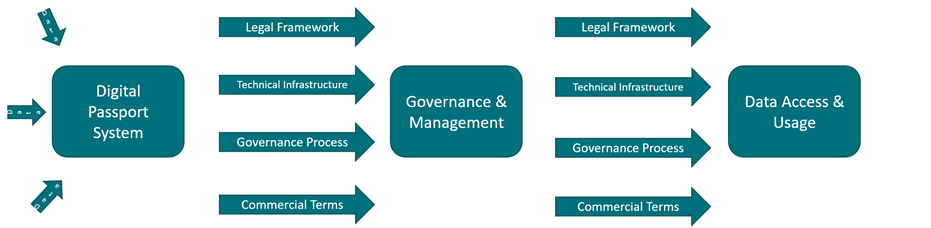 Copyright Agrimetrics 2022
7
Digital Grain Passport – Data Governance Framework
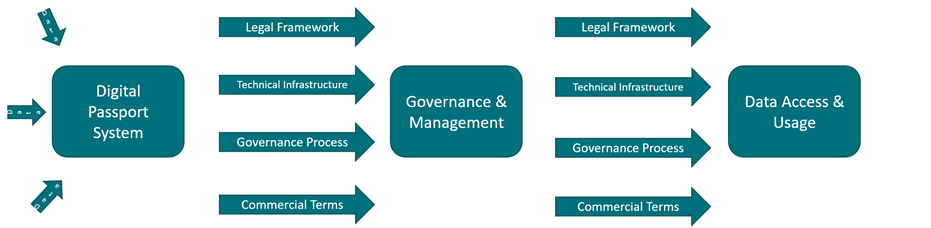 Framework Documentation
Copyright Agrimetrics 2022
8
Framework Documentation Examples
9
Documentation Description & Examples: Data Collection Stage
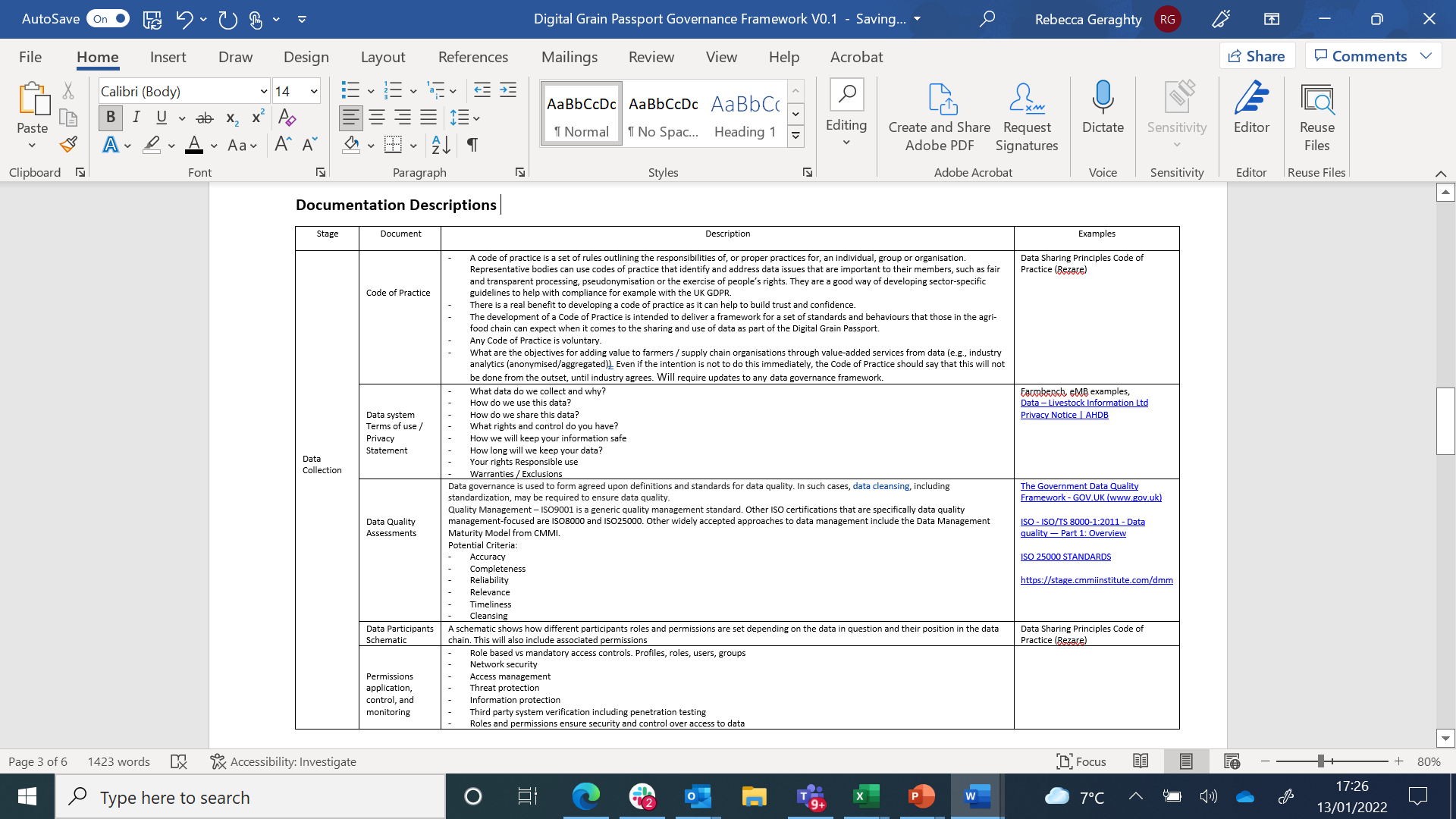 10
Documentation Description & Examples: Data Governance & Management Stage
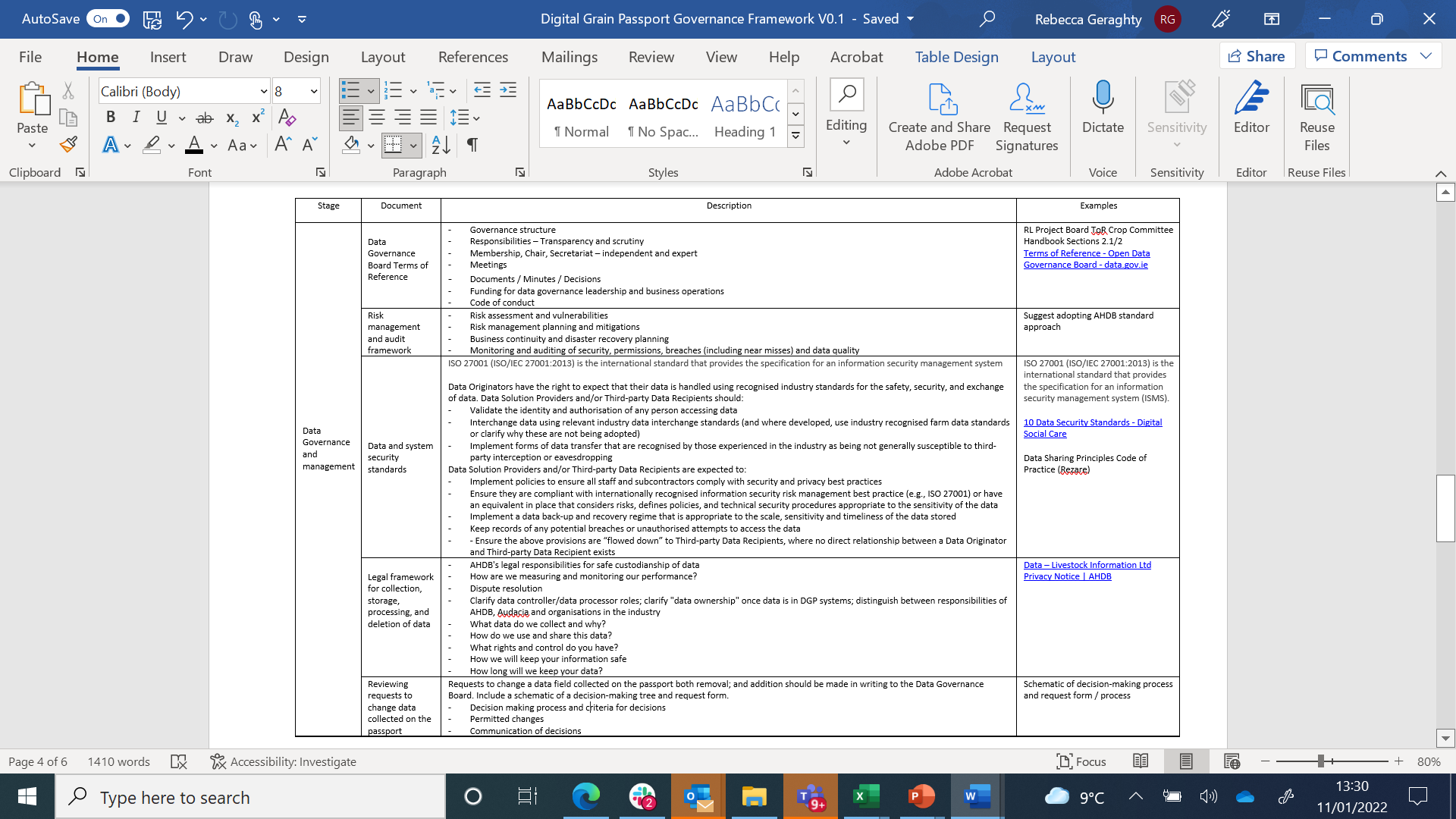 11
Documentation Description & Examples: Data Usage Stage
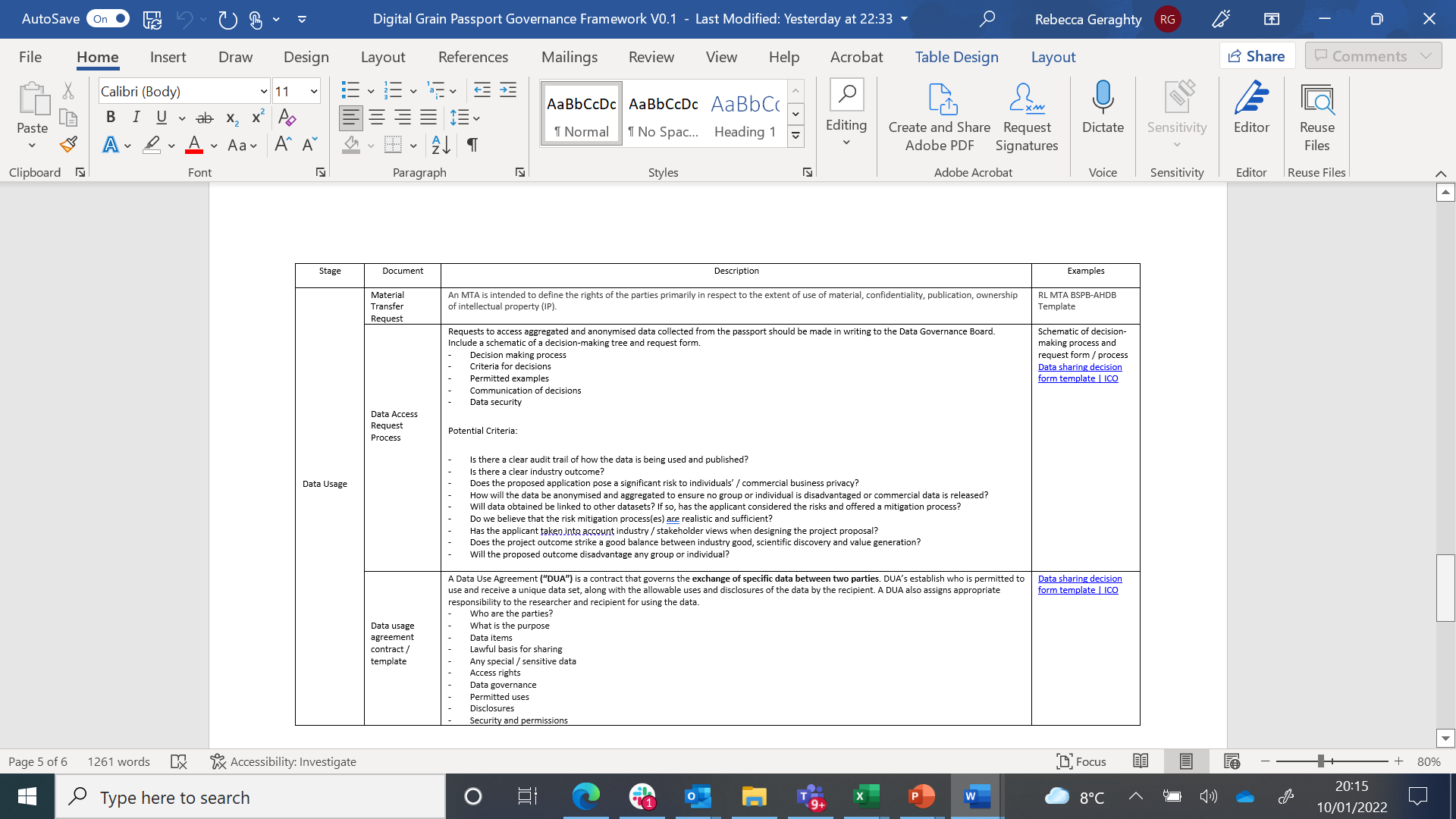 12
Suggested Sequencing
Copyright Agrimetrics 2022
13
Data Governance Board - Requirements
Governance Structure
Responsibilities
Membership, Chair, Secretariat – Independent and expert
Documents
Minutes / Decisions
Code of Conduct
Copyright Agrimetrics 2022
14
Data Governance Board
Copyright Agrimetrics 2022
15
Data Governance Board
Draft Responsibilities 
-    Transparency and scrutiny
Legal framework for collection, storage, processing and deletion of data and GDPR
Data categorisation to align roles and responsibilities
-    Data risk, audit and assurance processes and monitoring
Data and system security standards oversight – breach reporting, annual security and penetration testing standard, aspiration for accreditation
Data quality standards and auditing processes
-    Assessing future passport data field changes 
Establishing a data request process – Data Request agreement/contract and assessment criteria
Review how permissions could be monitored
Copyright Agrimetrics 2022
16
Reference Documents
ODI Documents

Health data governance: a guide for non-technical leaders - Google Slides
How do data institutions facilitate safe access to sensitive data? – The ODI
The Government Data Quality Framework - GOV.UK (www.gov.uk)
Copyright Agrimetrics 2022
18